Welcome!
2024 Knauss Marine Policy Fellowship Informational Webinar
Knauss Fellowship Application Process at Maryland Sea Grant
Jim LaChance
What is the Knauss Fellowship?
An opportunity for graduate students interested in ocean, coastal, and Great Lakes science to spend a year working in Washington, DC region
Fellows are placed in a wide range of “host” offices
Legislative & executive branch placements
Legislative Fellowship
$68,000 for stipend and personnel expenses
Travel and professional development funds
Opportunities for professional development
Knauss Marine Policy FellowshipMaryland Sea Grant and the National Sea Grant College Program champion diversity, equity, and inclusion and encourage diverse applicants!
[Speaker Notes: https://www.mdsg.umd.edu/topics/graduate-fellowships/knauss-marine-policy-fellowships]
When does the fellowship take place?
February 1, 2024 – January 31, 2025

Applications are due to Maryland Sea Grant
February 16, 2023 at 5 pm EST
Photo Credit: Zoraida Perez-Delgado/Maureen Brooks
[Speaker Notes: Mike - https://calendar.google.com/calendar/u/0/appointments/schedules/AcZssZ2MwBbaRZjiFAFbFI_jX34ets-3qwOmeLfWilepBebuP9nXFv43wZji7grzAbzoVS1j7lPNJ37D
Jim - https://jimlachance.youcanbook.me/]
What’s the application process like?
Eligibility
Enrolled in graduate degree program any time between Fall 2022 and February 16, 2023
Accredited institution in Maryland 
Interest in ocean, coastal, and Great Lakes resources and policy
International students are welcome!
Information for Knauss Applicants
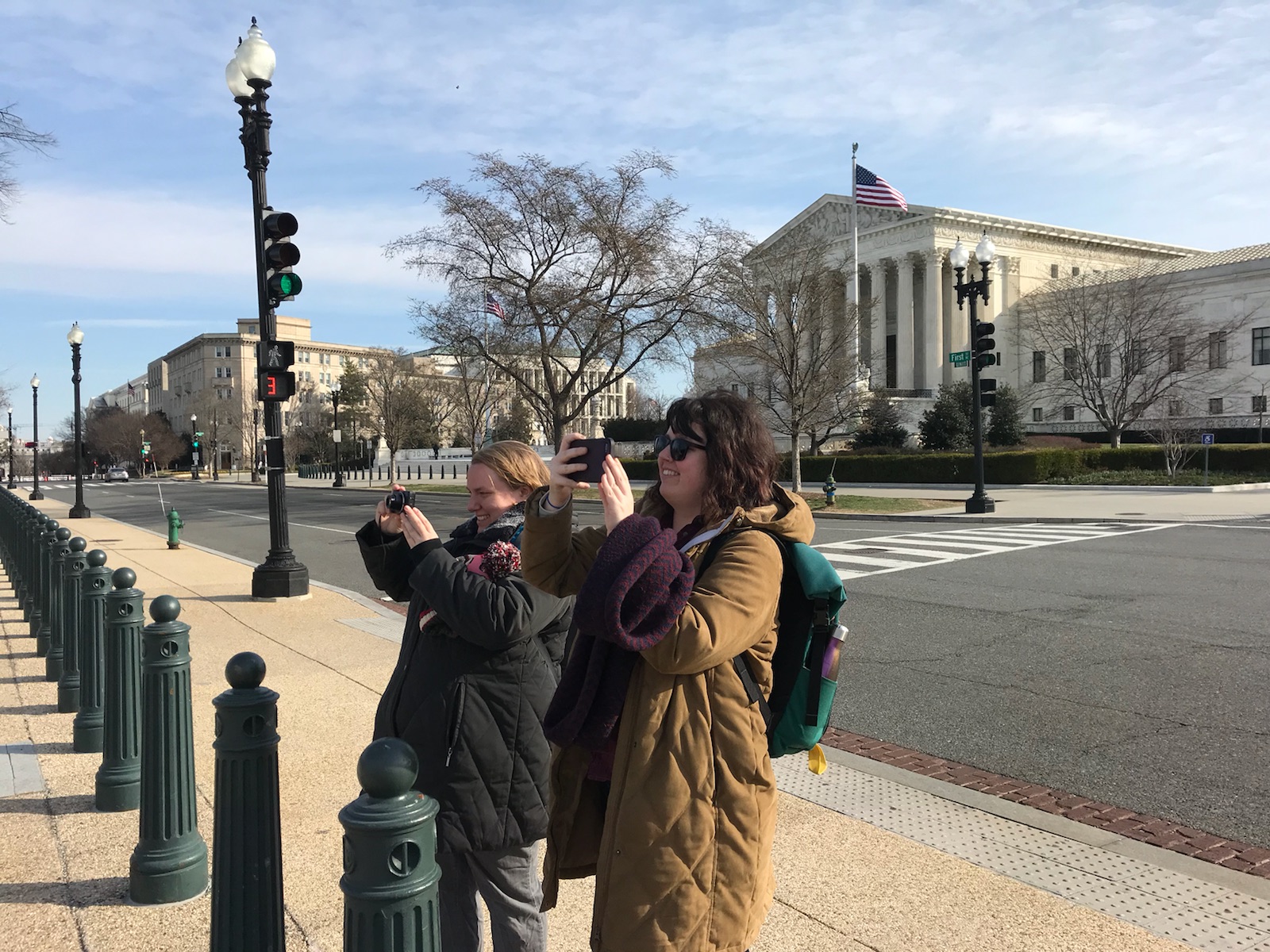 Photo Credit: Janet Hsiao/Noelle Olsen
[Speaker Notes: https://www.mdsg.umd.edu/information-knauss-applicants]
Application process: MDSG virtual meeting
Applicants are strongly encouraged to meet with MDSG before the application due date to: 
Review the application process
Discuss your draft application materials
Answer any questions regarding the fellowship and/or application process

Reminder: please submit draft application materials one week ahead of your virtual meeting
Mike Appointment    Jim Appointment
Revise and resubmit in eSeaGrant by February 16, 2023 at 5pm
A closer look at the application materials
There are 5 required pieces for the application
Curriculum vitae (2-page maximum)
3 Short answers about your educational background and career path (1,500 words maximum)
Relevant Coursework and Future Year Plans (1-page maximum)
Two letters of recommendation 
Scanned copies of transcripts (official and unofficial are both accepted)


How to Apply
[Speaker Notes: https://www.mdsg.umd.edu/information-knauss-applicants]
A closer look at the application materials
There are 5 required pieces for the application
Curriculum vitae (2-page maximum)
3 Short answers about your educational background and career path (1,500 words maximum)
Relevant Coursework and Future Year Plans (1-page maximum)
Two letters of recommendation 
Scanned copies of transcripts (official and unofficial are both accepted)


How to Apply
[Speaker Notes: https://www.mdsg.umd.edu/information-knauss-applicants]
A closer look at the application materials
There are 5 required pieces for the application
Curriculum vitae (2-page maximum)
3 Short answers about your educational background and career path (1,500 words maximum)
Relevant Coursework and Future Year Plans (1-page maximum)
Two letters of recommendation 
Scanned copies of transcripts (official and unofficial are both accepted)


How to Apply
[Speaker Notes: https://www.mdsg.umd.edu/information-knauss-applicants]
A closer look at the application materials
There are 5 required pieces for the application
Curriculum vitae (2-page maximum)
3 Short answers about your educational background and career path (1,500 words maximum)
Relevant Coursework and Future Year Plans (1-page maximum)
Two letters of recommendation 
Scanned copies of transcripts (official and unofficial are both accepted)


How to Apply
[Speaker Notes: https://www.mdsg.umd.edu/information-knauss-applicants]
A closer look at the application materials
There are 5 required pieces for the application
Curriculum vitae (2-page maximum)
3 Short answers about your educational background and career path (1,500 words maximum)
Relevant Coursework and Future Year Plans (1-page maximum)
Two letters of recommendation 
Scanned copies of transcripts (official and unofficial are both accepted)


How to Apply
[Speaker Notes: https://www.mdsg.umd.edu/information-knauss-applicants]
How your application is evaluated
General evaluation points breakdown 
CV (10 points)
Personal education and career development statements (55 points)
Relevant coursework and future year plans (10 points)
Letters of recommendation (5 points each)

Key Point: Regardless of point value, all parts of the application are opportunities for you to share your story and tell reviewers why the fellowship is a great fit for you!
Prospective Fellows 
2024 Knauss Fellowship Student Guide
[Speaker Notes: https://seagrant.noaa.gov/insideseagrant/Knauss-Fellowship/Prospective-Fellows

Evaluation is done on a 100 point scale. If you want to look at specific values and a more detailed breakdown click the link. 

Basically, 75 points are for the CV short answers and your academic experience. 15 points come from the recommendation letters. The final 10 are for overall application cohesions. 

Note that all aspects of this application are opportunities for you to make a case for why you need and deserve this opportunity.]
Timeline post-application submission
March 2023
May 2023
June 2023
Fall/Winter 2023
Feb 2024
National competition review takes place
MDSG review panel evaluates applications and selects MD finalists
Maryland notifies all applicants of the national competition outcome
Interview with potential host offices
Fellowship begins
Maryland finalists meet with Dr. Fredrika Moser
All applicants are notified of their application status
Questions?
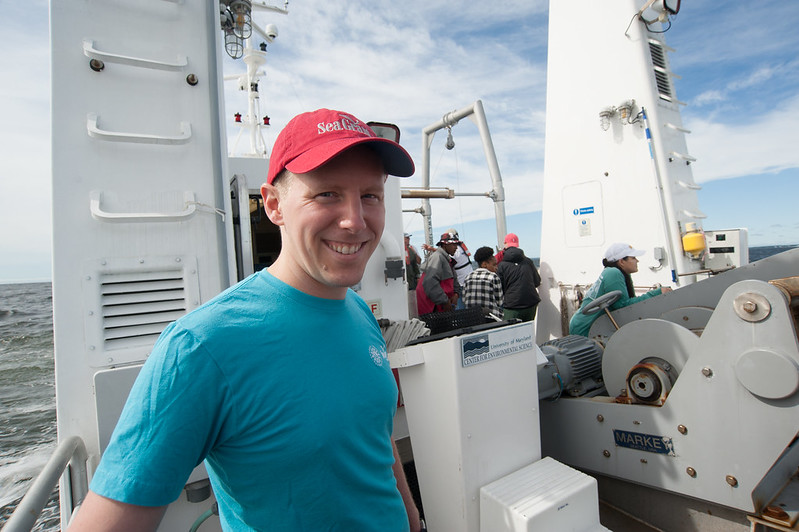 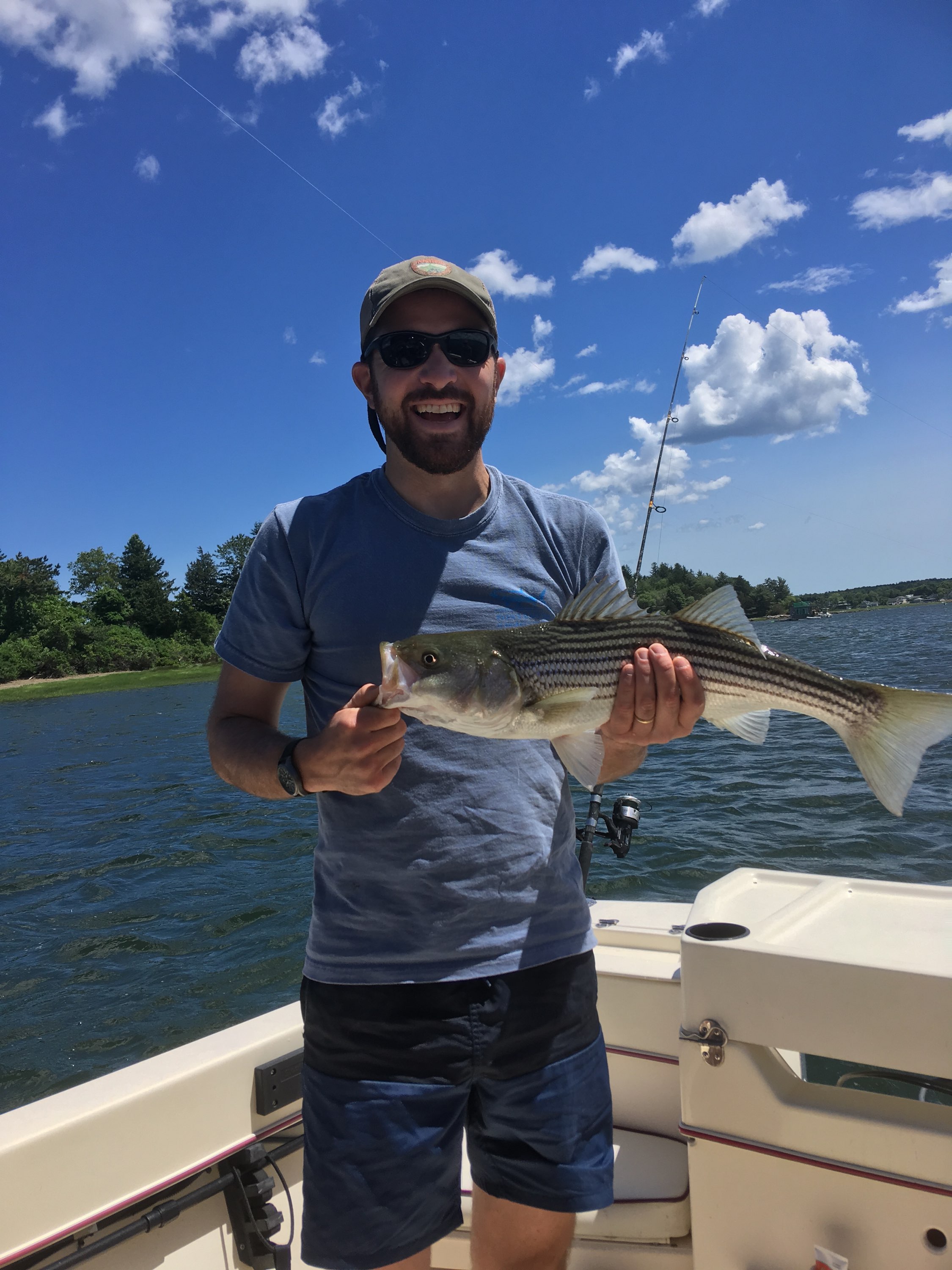 Mike Allen
mallen@mdsg.umd.edu 
Associate Director for Research and Administration
Jim LaChance
jlachance@mdsg.umd.edu 
Research Scientist
Mike Appointment
Jim Appointment
Panel discussion
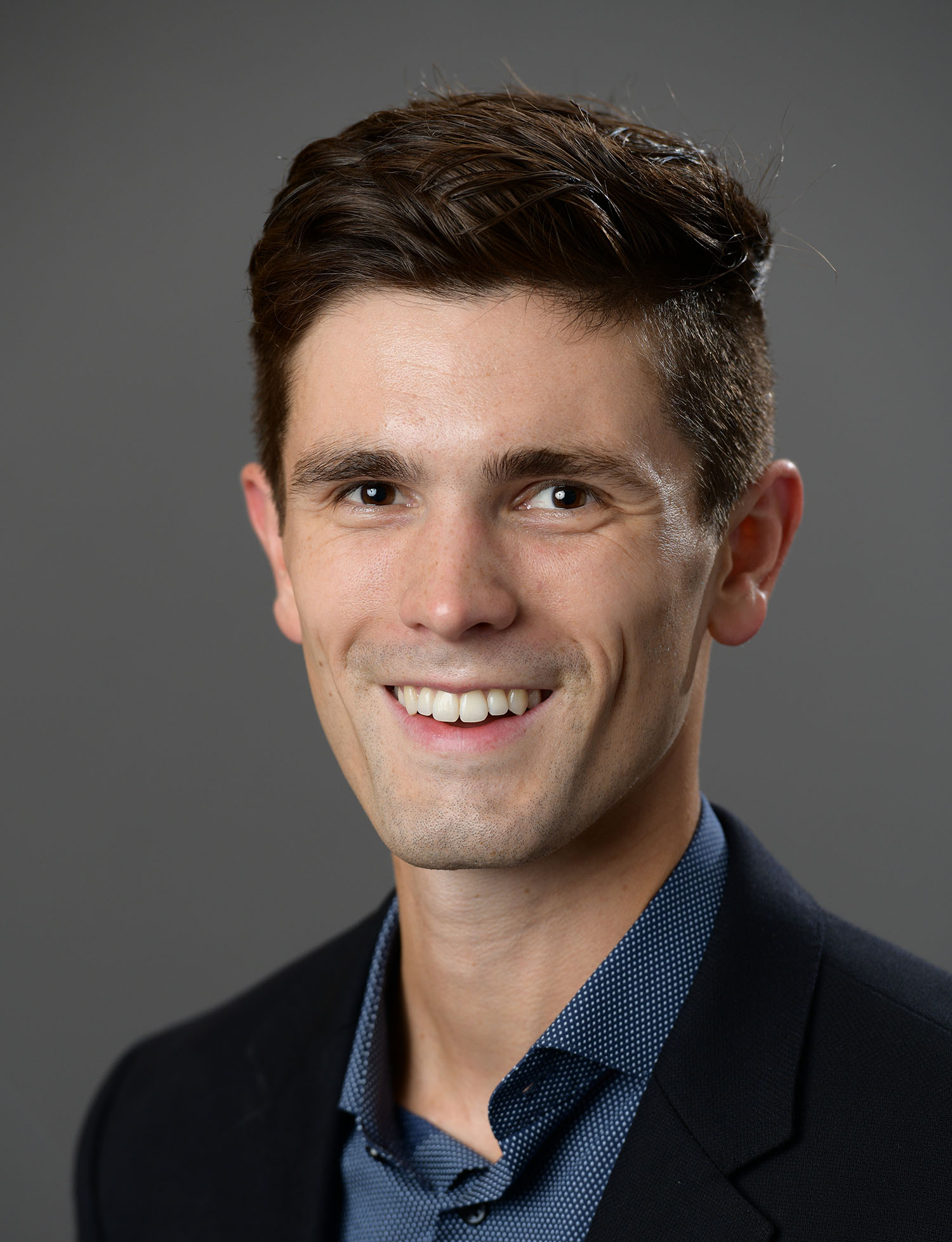 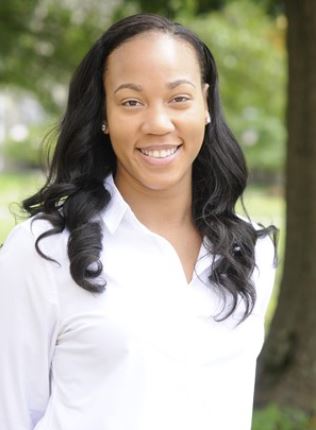 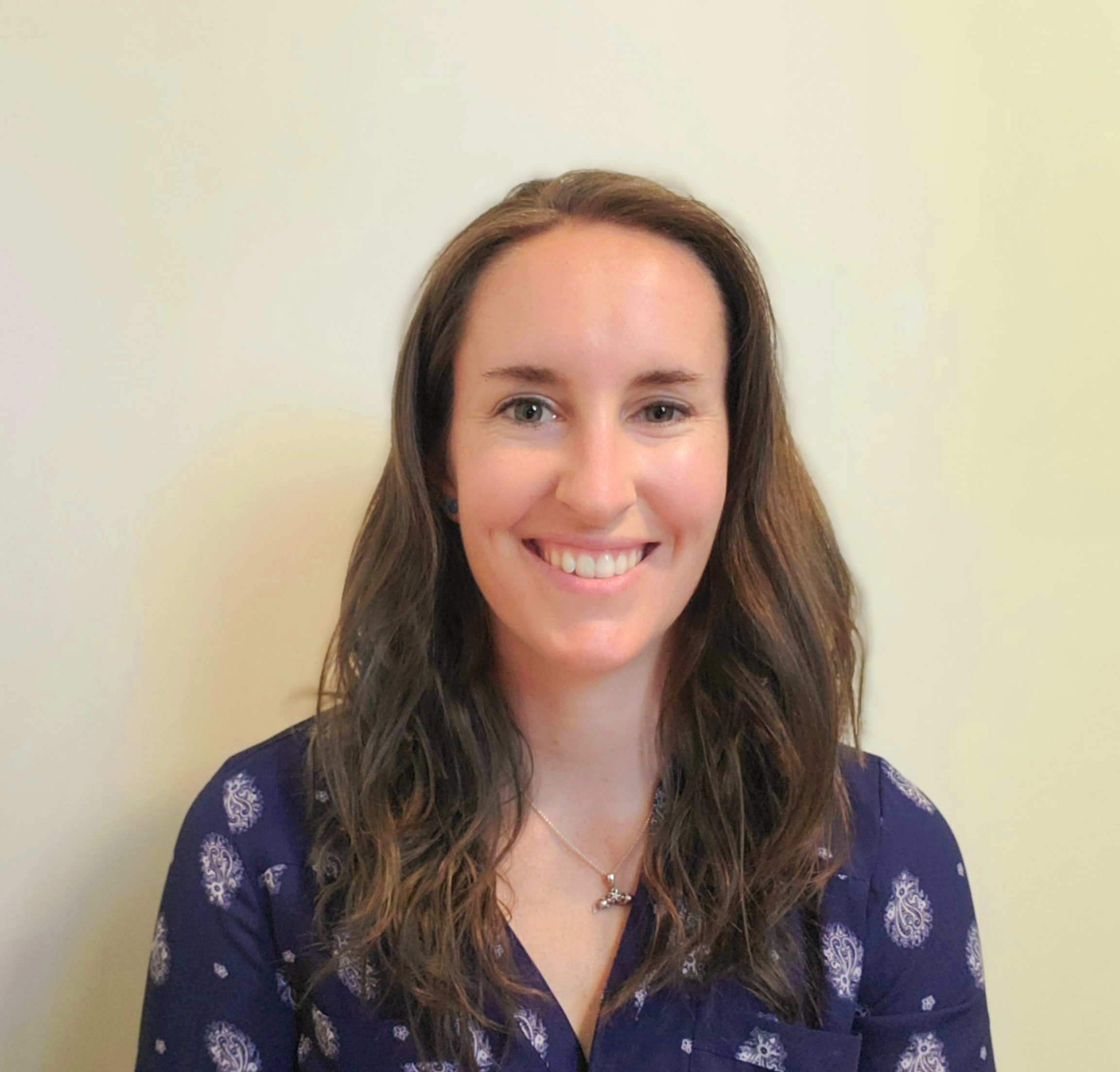 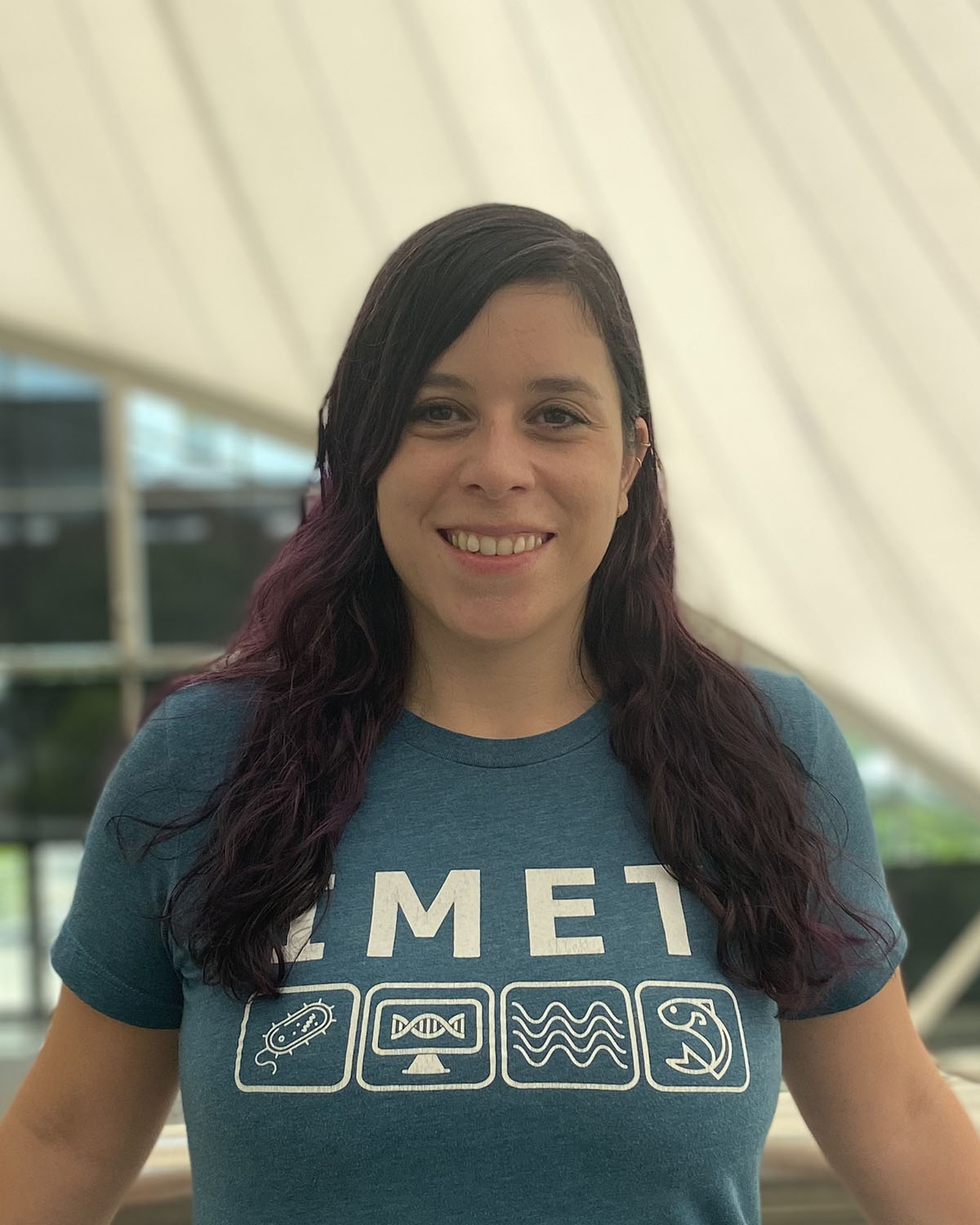 Ana Sosa
NOAA National Sea Grant Office, NOAA Office of Education
Brendan Philip
The White House Executive Office of the President, Council on Environmental Quality
Nikelene Mclean
NOAA National Environmental Satellite, Data, and Information Service
Amber Fandel
NOAA Office of Legislative and Intergovernmental Affairs
[Speaker Notes: Iintroduce self
Office in
Memorable experience from the past year]
Questions?
Thank you for attending!